Adventures!
What did I learn last class?
Use simple dictionaries  Word Banks
Word Walls
Sound of the letters ‘nn’
Adventures
What will I learn today?
Draw a picture of a story  Descriptive adjectives  Sounds of the letter ‘MM’  Rhyming words
Story Time!
Where are we going today ?!
Let’s take a trip together!
Where are we going today?
Down By the Bay!
What is a bay?
A bay is where the sea goes into the land
Let’s Read Together
Down by the bay

Where the watermelons grow  Back to my home
I dare not go  For if I	do
My mother will say
"Did you ever see	a goose  kissing a moose?"
Down by the bay
Let’s Read Together
Down by the bay

Where the watermelons grow  Back to my home
I dare not go  For if I	do
My mother will say
“Did you ever see a whale  with a polka dot tail"  Down by the bay
Let’s Read Together
Down by the bay

Where the watermelons grow  Back to my home
I dare not go  For if I	do
My mother will say  “Did you ever see a fly  Wearing a tie"
Down by the bay
Let’s Read Together
Down by the bay

Where the watermelons grow  Back to my home
I dare not go  For if I	do
My mother will say
“Did you ever see a bear  coming his hair"
Down by the bay
Let’s Read Together
Down by the bay

Where the watermelons grow  Back to my home
I dare not go  For if I	do
My mother will say
“Did you ever see a llama  eating pajamas"
Down by the bay
Let’s Read Together
Down by the bay

Where the watermelons grow  Back to my home
I dare not go  For if I	do
My mother will say
“Did you ever have a time
when you could not think of a rhyme"  Down by the bay
Where are we going today?
Descriptive Adjectives
Nouns are a person, place or thing  (example: Chair, Vanessa, Cat)
Descriptive Adjectives are words	that  explain more about nouns
Today’s letters! -> ‘MM’
Today’s letters! -> ‘MM’
What is that sound?
Listen closely and see if you know what the sound is!
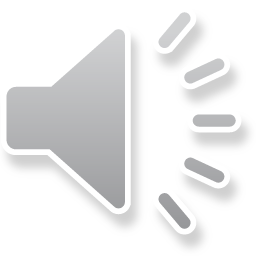 Final Thoughts
Do you have any questions?
Do you understand the handout?
Before the next class
Listen and read along with the ‘Down, By the Bay’ book  Read book to yourself and to your family/friends  Complete the worksheet
Practice writing new vocabulary words